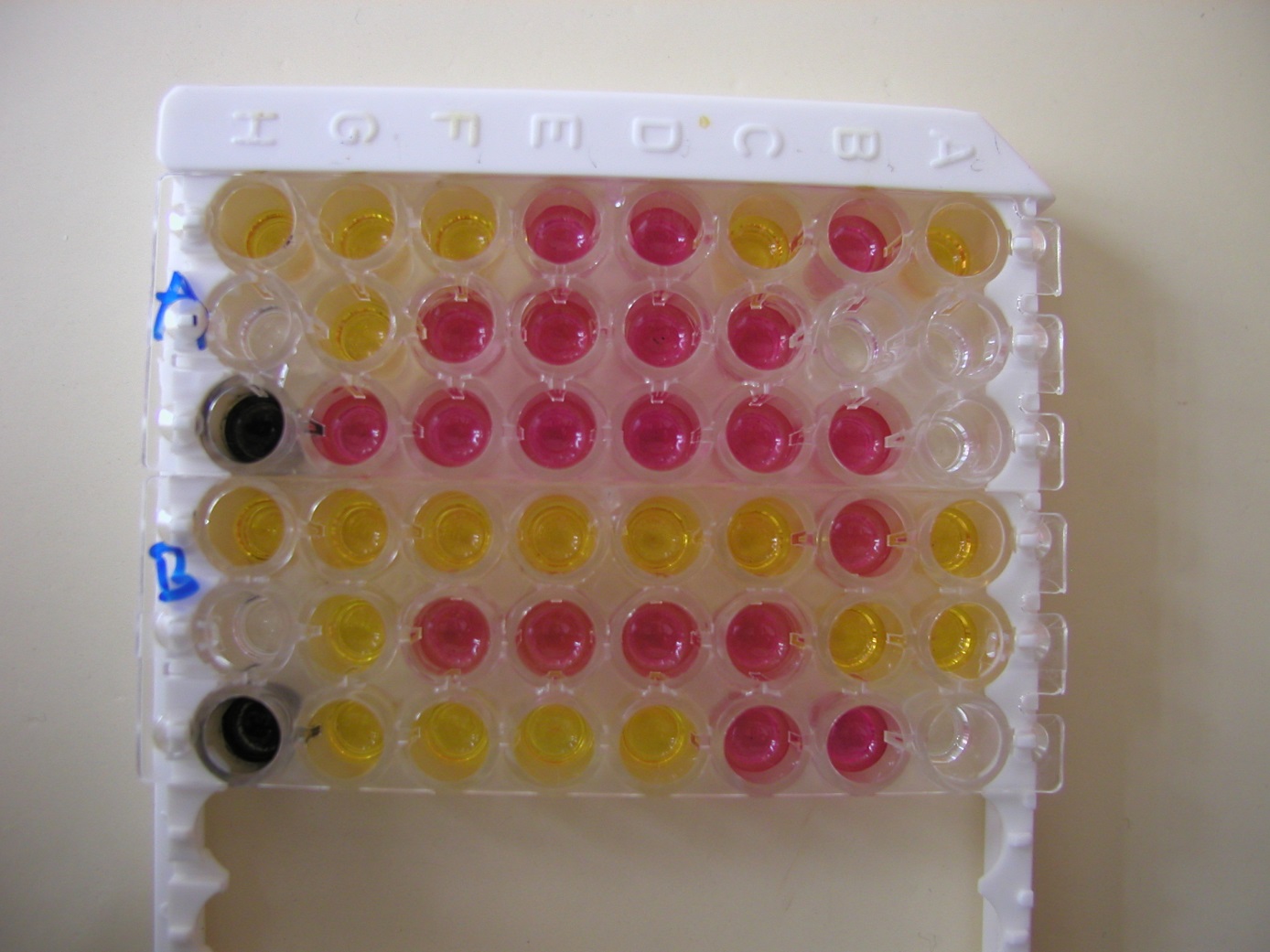 Anaerotest
Biochemical test used for anaerobes identification